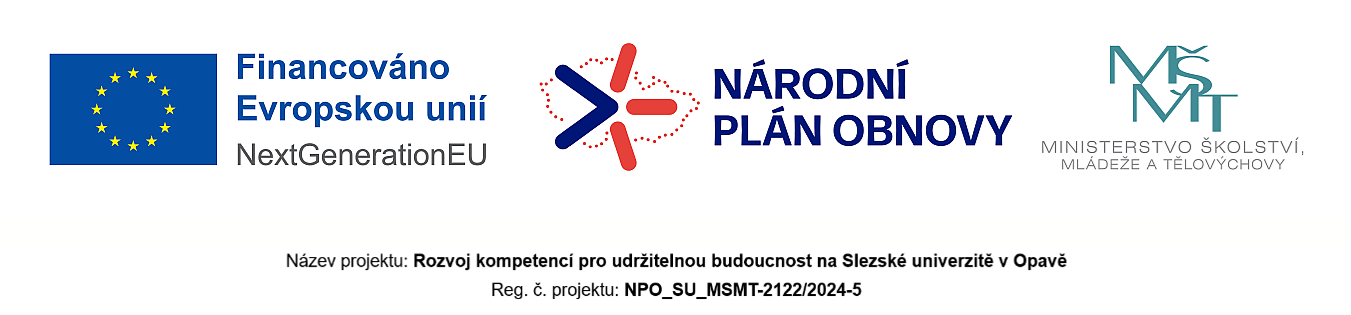 Podnikové strategie
Udržitelná strategická koncepce a environmentální aspekty

Prezentace předmětu:
Strategický management
2. tutoriál

Vyučující:
Ing. Šárka Zapletalová, Ph.D.
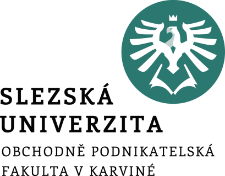 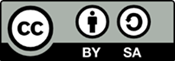 UDRŽITELNÁ STRATEGICKÁ KONCEPCE A ENVIRONMENTÁLNÍ ASPEKTY
Struktura přednášky:
Úvod do problematiky
Podniková strategie
Typologie podnikových strategií
Podstata dlouhodobé udržitelnosti
Udržitelná strategická koncepce
Komponenty udržitelné strategické koncepce
Environmentální udržitelnost a environmentální aspekty
Environmentální aspekty
Environmentální aspekty a environmentální výkonnost
Environmentální aspekty a udržitelné podnikání
[Speaker Notes: csvukrs]
Aktivity spojené se strategií
Strategie vytyčuje směr podnikání v budoucnosti.
Strategie musí podniku zajistit specifickou konkurenční výhodu.
Strategie stanovuje podnikové cíle odvíjející se od podnikového poslání a vize.
Strategie sleduje dosažení souladu mezi aktivitami podniku a jeho okolím.
Strategie na cestě k úspěchu staví na klíčových zdrojích, které má podnik k dispozici a zejména na schopnostech pracovníku firmy.
Strategie vymezuje jak potřebu zdrojů, které jsou potřebné k dosažení stanoveného cíle, tak způsob jejich zajištění.
Strategie je východiskem a řídícím elementem pro taktické a operativní řízení a proto zásadním způsobem určuje úkoly na taktické i operativní řídící úrovni.
Prostor pro doplňující informace, poznámky
Požadavky na formulaci strategie
Proveditelnost a dosažitelnost strategie z hlediska zdrojů a technologie podniku.

Přijatelnost a uskutečnitelnost strategie podnikem a okolím.

Předpoklady úspěchu z hlediska požadovaného podílu na trhu a ziskovosti.

Stupeň řešení daného problému.

Explicitnost strategie (jednoznačná, jasná).
Prostor pro doplňující informace, poznámky
Typologie strategií I
Podnikové strategie jakéhokoliv typu mohou být různorodého zaměření podle zvolené alternativy. Na základě charakteru alternativy lze rozdělit strategie:
na optimistické
na pesimistické
na realistické.

Podle zaměření je možno dělit strategie na strategie:
ofenzivní (útočné);
defenzivní (obranné);
strategie soustředěné na udržení stávající pozice – stabilizační;
strategie kombinované.
Prostor pro doplňující informace, poznámky
Typologie strategií II
Celopodniková strategie (corporate strategy) – představuje základní, hlavní a završující strategii podniku, která obsahuje nosnou myšlenku podnikání v podobě zaměření podniku a jeho rozhodujícího cíle.
Obchodní strategie (business strategy) – označovaná mnohdy jako „podnikatelská strategie“ nebo „oborová strategie“ představuje strategii zaměřenou na konkrétní oblast podnikání, na konkrétní cíl.
Funkční strategie (functional strategy) – je typ strategie zahrnující aktivity určité oblasti podniku a proto se zde objevuje velmi často označení „dílčí strategie“.
Speciální strategie - představují strategie určené pro některé nečekané nebo zvláštní situace jako jsou krize, prosazení značky, zavádění inovace apod.
Prostor pro doplňující informace, poznámky
Požadavky na úspěšnou celopodnikovou strategii
Nabídka hodnoty pro zákazníka, která zaujme zájemce, odběratele i širokou veřejnost.
Nabídka zisku, která láká vlastníky, investory, podnikatele k zapojení do podnikových aktivit.
Nabídka hodnot pro zaměstnance, která vytváří potřebnou motivaci pracovníků.
Nabídka hodnot pro obchodní partnery, která se může stát základem zájmu jejich top managementu a základem pro budoucí spolupráci.

Současně podniková strategie musí potlačit všechny zájmy, které nesledují výhradně podnikový prospěch. Zde se jedná o zájmy především jednotlivců, určitých zájmových skupin nebo dokonce o zájmy samostatných částí podniku (závody, divize)
Prostor pro doplňující informace, poznámky
Směry korporátní strategie
Ofenzivní (intenzivní) strategie:
Integrační strategie
Diverzifikační strategie

Defenzivní strategie

Stabilizační strategie
Prostor pro doplňující informace, poznámky
Podstata business strategie
Business strategie vychází a navazuje na zpracovanou a presentovanou celopodnikovou strategii a vtiskují určenému podnikání na konkrétním trhu jeho specifický charakter, který má zajistit převahu nad konkurenty, kteří na tomto trhu působí.
Business strategie bývají do českého jazyka překládány obvykle jako podnikatelské strategie a méně často pak jako obchodní strategie.
Cílem business strategie je zajistit:
Takovou úroveň podnikatelské výkonnosti, aby bylo zajištěno dosažení plánovaných cílů a tím i příznivých hospodářských výsledků.
Potřebný stupeň konkurenceschopnosti v oboru a na trzích, kde podnik působí.
Nezbytnou efektivnost a produktivitu výkonu potřebných podnikatelských výkonů.
Prostor pro doplňující informace, poznámky
Specifika business strategie
Business strategie specifikuje způsob chování a soutěžení podnikatelského subjektu na vymezeném trhu a v konkrétním odvětví. V průběhu procesu specifikace vhodné business strategie by manažeři měli odpovědět na tyto otázky:
KDO je můj zákazník, resp. zákaznický segment?
CO si zákazníci přejí, potřebují a požadují, aby byli spokojeni? 
PROČ chceme potřeby a přání zákazníků uspokojit?
JAK můžeme uspokojit přání a potřeby našich zákazníků?
Při formulaci efektivní business strategie je potřeba mít na paměti jednak vliv podniku (vliv nákladů a vliv ceny), ale také vliv odvětví, potažmo hybné síly odvětví a strategické zájmové skupiny. 
Business strategie by měla dát odpověď na otázku jak soutěžit, vystupovat vůči konkurenci. Business strategii determinuje strategická pozice podniku, založená na nákladech a tvorbě hodnoty, na konkrétním trhu.
Prostor pro doplňující informace, poznámky
Základní strategická rozhodnutí spojená s business strategií
Volba trhu – Jak vstoupit, Kde vstoupit, Kdy vstoupit: volba konkrétního trhu, ať už tuzemského nebo zahraničního a základního rozhodnutí spojená se vstupem na vybraný trh
Pokrytí trhu – na základě segmentace trhu a tržního cílení volba konkrétního tržního segmentu/tržních segmentů a tvorby pozice na zvolených segmentech
Strategie vůči konkurenci – stanovení pravidel chování vůči konkurenci, volba způsobu vedení konkurenčního boje
Generické  konkurenční strategie M. Portera
Konkurenční strategie P. Kotlera
Konkurenční strategie podle P. Druckera
Strategie vůči zákazníkům – stanovení pravidel a způsobu chování vůči zákazníkům, jakým způsobem chci získat zákazníky
Strategie vůči distribučním článkům – stanovení pravidel chování a jednání s distribučními články
Prostor pro doplňující informace, poznámky
Funkční strategie podniku
Funkční strategie představuje dopracování komplexní podnikové strategie do jednotlivých funkčních (dílčích) podnikových činností
Mimo vertikální vazby ke komplexní podnikové strategii, kde musí funkční strategie respektovat plně prioritní cíle této strategie (strategické cíle podniku) jsou velmi důležité i horizontální vazby mezi jednotlivými funkčními strategiemi. 
Zároveň musí funkční strategie splňovat následující předpoklady:
Funkční strategie musí vycházet z reality podniku, z jeho analýzy i analýzy vnějšího prostředí.
Tento druh strategií musí zajistit vzájemnou koordinovanost a návaznost mezi sebou a proto vyžadují podrobnou specifikaci a detailní zpracování.
Funkční strategie by měly vykazovat potřebnou pružnost, aby při nastalých změnách mohly být jak upraveny tak dále používány. Zároveň by měla být vnitřně konzistentní, jasná a co nejjednodušší.
Prostor pro doplňující informace, poznámky
Strategie funkčních oblastí podniku
Marketingová strategie
Výrobní strategie
Zásobovací strategie
Finanční strategie
Výzkumně-vývojová strategie
Personální strategie 
Investiční strategie
Informační strategie
Prostor pro doplňující informace, poznámky
Speciální strategie
Speciální strategie tvoří podnikové strategie, které jsou sestavovány a využívány podnikatelskými subjekty za určitých podmínek.
Nejčastěji jsou zde zařazovány strategie inovační a krizové. 
Přitom inovační strategie je nutno chápat jako velmi významnou a nosnou složku podnikání i jako častý předpoklad podnikatelského úspěchu. 
Naopak krizové strategie jsou vytvářeny v době nebezpečí výskytu krize, která by mohla ohrozit podnik.
Prostor pro doplňující informace, poznámky
Udržitelnost
Udržitelnost, jako multidimenzionální koncept, zahrnuje environmentální, sociální a ekonomické aspekty, které jsou vzájemně propojené a ovlivňují schopnost společnosti reagovat na výzvy, jako je změna klimatu.
Celkově lze říci, že udržitelnost vyžaduje komplexní přístup, který zahrnuje vzdělávání, politiku, ekonomické strategie a zapojení komunity.
[Speaker Notes: csvukrs]
Kroky vedoucí k dlouhodobé udržitelnosti
Strategické plánování: Zavedení udržitelnosti do dlouhodobé vize firmy.
Měření a reporting: Zavedení systémů pro měření environmentální a sociální stopy (např. uhlíková stopa).
Vzdělávání a komunikace: Školení zaměstnanců a komunikace principů udržitelnosti navenek.
Inovace: Investice do výzkumu a vývoje nových produktů a služeb, které podporují udržitelnost.
[Speaker Notes: csvukrs]
Přínosy, výzvy a překážky dlouhodobé udržitelnosti
Přínosy pro podniky:
Konkurenční výhoda: Spotřebitelé a investoři preferují firmy, které jsou odpovědné a transparentní.
Snížení rizik: Lepší řízení environmentálních a sociálních rizik.
Zvýšení efektivity: Nižší náklady díky optimalizaci zdrojů a procesů.
Reputace: Posílení důvěry u zákazníků a partnerů.

Výzvy a překážky:
Finanční náklady: Počáteční investice do udržitelných technologií mohou být vysoké.
Regulační nejistota: Různorodost právních rámců v různých zemích.
Odpovědnost dodavatelského řetězce: Zajištění udržitelnosti nejen ve vlastních procesech, ale i u dodavatelů.
[Speaker Notes: csvukrs]
Udržitelná strategická koncepce
Udržitelná strategická koncepce se stává klíčovým prvkem v moderním podnikání, zejména v kontextu rychle se měnícího tržního prostředí a rostoucích očekávání zainteresovaných stran. 
Udržitelná strategická koncepce představuje komplexní přístup, který integruje environmentální, ekonomické a sociální aspekty.
Udržitelná strategická koncepce se stává nezbytnou pro zajištění dlouhodobé úspěšnosti a odpovědnosti organizací v dnešním světě, kde jsou očekávání zainteresovaných stran stále vyšší a složitější
[Speaker Notes: csvukrs]
Význam udržitelné strategické koncepce
Pomáhá chránit přírodní zdroje a biodiverzitu, což je nezbytné pro zachování zdravé planety pro budoucí generace.
Podporuje dlouhodobou ekonomickou prosperitu tím, že se zaměřuje na efektivní využívání zdrojů a inovace, což může vést k nové tvorbě pracovních míst a růstu.
Přispívá k rovnosti a spravedlnosti ve společnosti tím, že zajišťuje, že všechny skupiny obyvatelstva mají přístup k příležitostem a zdrojům.
Udržitelné strategie pomáhají čelit výzvám spojeným se změnou klimatu a snižují negativní dopady na životní prostředí.
Organizace, které implementují udržitelné praktiky, často získávají lepší reputaci, což může přitáhnout zákazníky a investice.
Umožňuje organizacím efektivně plánovat a reagovat na budoucí výzvy a potřeby, což je klíčové pro jejich přežití a úspěch.
Udržitelné praktiky často vedou k inovacím a novým technologiím, což může zlepšit konkurenceschopnost na trhu.
Podporuje aktivní zapojení různých zainteresovaných stran (komunity, zaměstnanců, investorů), což může posílit vztahy a důvěru.
[Speaker Notes: csvukrs]
Principy udržitelné strategické koncepce
Dlouhodobé plánování: Udržitelné strategie se zaměřují na dlouhodobé cíle a plánování, aby se zabránilo krátkodobým rozhodnutím, která mohou mít negativní dopad na budoucnost
Inovace a technologie: Využívání nových technologií a inovativních přístupů k řešení udržitelných problémů, jako jsou obnovitelné zdroje energie nebo udržitelné zemědělství.
Spolupráce a partnerství: Udržitelnost často vyžaduje spolupráci mezi různými sektory, včetně vlád, podniků a neziskových organizací, aby byly dosaženy společné cíle.
Měření a hodnocení: Stanovení měřitelných cílů a pravidelně vyhodnocování pokroku, aby bylo možné upravit strategie podle aktuálních potřeb a výzev.
[Speaker Notes: csvukrs]
Komponenty udržitelné strategické koncepce
Ekonomická udržitelnost: Zajištění stabilního ekonomického růstu a prosperity, která nebude na úkor přírodních zdrojů. To zahrnuje inovace, efektivní využívání zdrojů a podporu lokální ekonomiky.
Sociální udržitelnost: Zajištění rovnosti a spravedlnosti ve společnosti. To zahrnuje ochranu práv pracovníků, podporu různorodosti a zapojení komunity do rozhodovacích procesů.
Environmentální udržitelnost: Ochrana přírodních zdrojů a ekosystémů. To zahrnuje snižování emisí, efektivní využívání energie, ochranu biodiverzity a minimalizaci odpadu.
[Speaker Notes: csvukrs]
Ekonomická udržitelnost
Ekonomická udržitelnost se vztahuje k schopnosti ekonomiky dlouhodobě fungovat a prosperovat, aniž by docházelo k vyčerpání zdrojů nebo poškození životního prostředí. 
Mezi klíčové aspekty ekonomické udržitelnosti patří:
Efektivní využívání zdrojů
Diverzifikace ekonomiky
Dlouhodobý růst
Investice do inovací
Zaměstnanost a pracovní podmínky
Sociální odpovědnost
Odolnost vůči krizím
[Speaker Notes: csvukrs]
Sociální udržitelnost
Sociální udržitelnost se týká schopnosti společnosti zajistit spravedlivé a rovné příležitosti pro všechny její členy, a to jak v současnosti, tak i v budoucnosti. 
Cílem sociální udržitelnosti je vytvořit stabilní a soudržné společnosti, kde se lidé mohou podílet na rozhodovacích procesech a mají přístup ke kvalitním službám, jako je vzdělání, zdravotní péče a zaměstnání. 
Mezi klíčové aspekty sociální udržitelnosti patří:
Rovnost a inkluze
Participace 
Kvalita života
Ochrana a podpora komunit
[Speaker Notes: csvukrs]
Environmentální udržitelnost
Environmentální udržitelnost se zabývá ochranou a zachováváním přírodních zdrojů a ekosystémů pro budoucí generace. Je to koncept, který se snaží zajistit, aby lidské činnosti neohrožovaly životní prostředí a aby přírodní zdroje byly využívány způsobem, který je dlouhodobě udržitelný.
Cílem environmentální udržitelnosti je dosáhnout rovnováhy mezi ekonomickým rozvojem a ochranou životního prostředí, aby byla zajištěna kvalita života nejen pro současné, ale i pro budoucí generace.
Mezi klíčové aspekty environmentální udržitelnosti patří:
Ochrana biodiverzity
Udržitelné hospodaření s přírodními zdroji 
Snížení znečištění
Změna klimatu
Obnovitelné zdroje energie
[Speaker Notes: csvukrs]
Environmentální udržitelnost a environmentální aspekty
Vztah mezi environmentální udržitelností a environmentálními aspekty je úzký a vzájemně se ovlivňující. 
Environmentální udržitelnost je široký koncept, který se zaměřuje na dosažení rovnováhy mezi lidskými aktivitami a ochranou životního prostředí. Cílem je zajistit, aby přírodní zdroje byly využívány odpovědně a aby ekologické systémy byly chráněny pro budoucí generace. Tato udržitelnost zahrnuje různé dimenze, jako je ochrana biodiverzity, udržitelné hospodaření s přírodními zdroji, minimalizace znečištění a přizpůsobení se změnám klimatu.
Environmentální aspekty se vztahují na konkrétní prvky a faktory, které ovlivňují životní prostředí.
Vztah mezi těmito dvěma pojmy je tedy takový, že environmentální aspekty představují konkrétní faktory, které se hodnotí a analyzují v rámci širšího rámce environmentální udržitelnosti. Ošetřování a zlepšování těchto aspektů je klíčové pro dosažení cílů environmentální udržitelnosti. Když jsou environmentální aspekty řízeny a zlepšovány, přispívá to k celkové udržitelnosti životního prostředí a zajišťuje zdravější a stabilnější ekosystémy.
[Speaker Notes: csvukrs]
Environmentální aspekty
Environmentální aspekty jsou prvky činností, produktů a služeb organizace, které mají nebo mohou mít dopad na životní prostředí. 
Tyto aspekty hrají klíčovou roli při řízení environmentálních rizik a implementaci environmentálního managementu, například v rámci systémů řízení podle normy ISO 14001.
Environmentální aspekty jsou úzce spojeny se sociální a environmentální odpovědností podniku.
Environmentální aspekt může způsobit environmentální dopad (dopady).
Významný environmentální aspekt je aspekt, který má nebo může mít jeden environmentální dopad nebo více významných environmentálních dopadů
[Speaker Notes: csvukrs]
Environmentální aspekty a management podniku
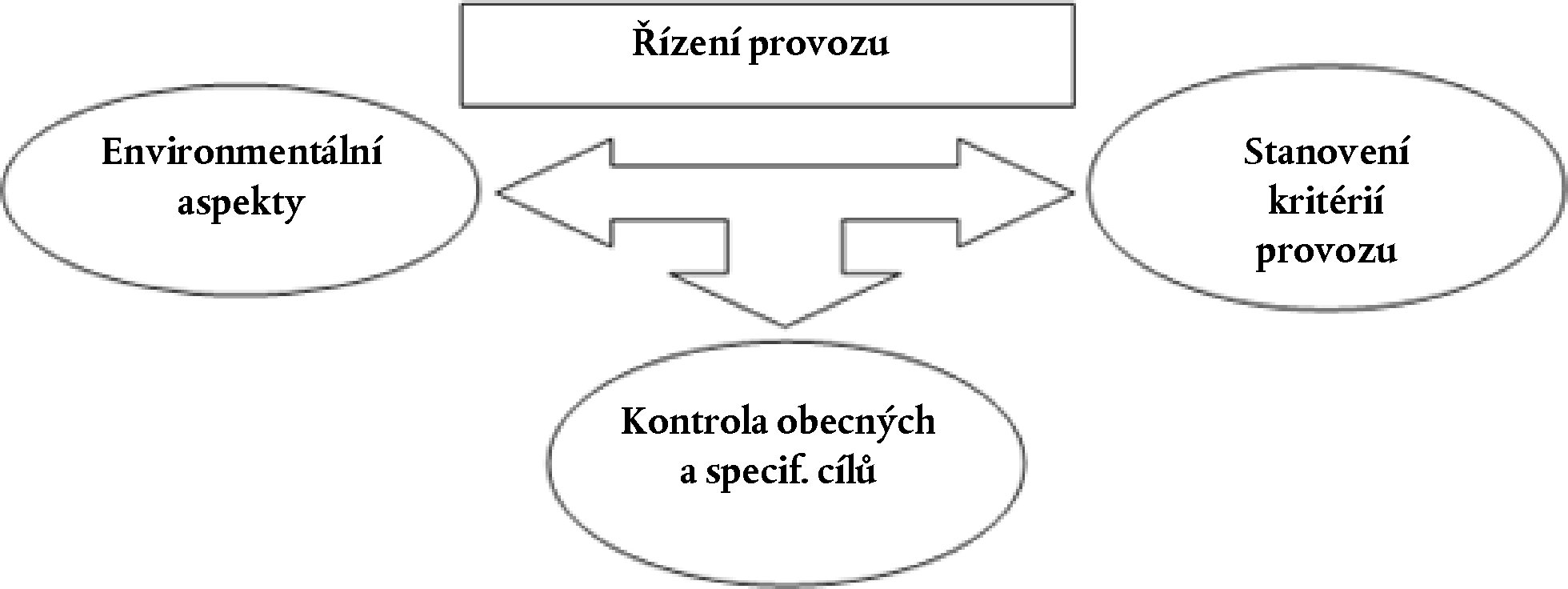 [Speaker Notes: csvukrs]
Členění environmentálních aspektů
Environmentální aspekty jsou členěny z pohledu vlivu podniku na 
přímé 
nepřímé.

Environmentální aspekty jsou dále členěny z pohledu vlivu na životní prostředí na 
pozitivní 
negativní.
[Speaker Notes: csvukrs]
Přímé environmentální aspekty
Jedná se o prvky činností, produktů a služeb, které jsou přímo spojené s činnostmi organizace a jsou pod její kontrolou. Patří zde:
Spotřeba zdrojů:
Spotřeba energie (elektřina, plyn, fosilní paliva)
Spotřeba vody
Využívání nerostných surovin a jiných materiálů
Emise a odpady:
Emise skleníkových plynů (CO₂, CH₄)
Vypouštění odpadních vod
Produkce pevných odpadů (komunální, nebezpečné odpady)
Znečištění ovzduší:
Emise částic (PM10, PM2.5)
Chemické znečištění (NOₓ, SO₂, VOC)
Ovlivnění půdy a biodiverzity:
Degradace půdy
Negativní dopady na místní ekosystémy
Úbytek biodiverzity (např. v důsledku kácení lesů)
[Speaker Notes: csvukrs]
Nepřímé environmentální aspekty
Jedná se o prvky činností, produktů a služeb, které jsou výsledkem činností dodavatelů, zákazníků nebo partnerů, které organizace nemůže plně kontrolovat, ale může je ovlivnit. Patří zde:
Dodavatelské řetězce:
Výroba a těžba surovin s vysokým environmentálním dopadem
Použití neobnovitelných zdrojů v dodavatelském řetězci
Dopady produktů a služeb:
Energetická náročnost a uhlíková stopa produktu během jeho životního cyklu
Vznik odpadů při používání nebo likvidaci produktu
Dopravní a logistické procesy:
Emise z přepravy materiálů nebo hotových produktů
Znečištění z dopravy
[Speaker Notes: csvukrs]
Pozitivní environmentální aspekty
Pozitivní environmentální aspekty zahrnují aktivity a procesy podniku, které mají příznivý vliv na životní prostředí.
Příklady pozitivních environmentálních aspektů:
Obnovitelné zdroje energie
Používání solární, větrné nebo vodní energie
Snižování emisí
Implementace technologií ke snížení uhlíkové stopy
Efektivní recyklace odpadů
Zlepšování biodiverzity
Vysazování stromů a zlepšení habitatu pro divokou přírodu
[Speaker Notes: csvukrs]
Negativní environmentální aspekty
Negativní environmentální aspekty jsou činnosti, procesy, produkty nebo služby organizace, které mají nepříznivý dopad na životní prostředí. Tyto aspekty mohou ovlivňovat ekosystémy, přírodní zdroje, klima a kvalitu života lidí. Identifikace a řízení těchto aspektů je klíčové pro minimalizaci negativních vlivů na životní prostředí. 
Příklady negativních environmentálních aspektů:
Spotřeba přírodních zdrojů (nadměrná spotřeba vody, těžba surovin způsobující degradaci půdy a ničení přírodních biotopů, zvýšená poptávka po neobnovitelných zdrojů)
Emise do ovzduší (produkce skleníkových plynů a znečišťujících látek, prachové částice v ovzduší)
Produkce odpadu (skladování nebezpečného nebo komunálních odpadu, znečištění vod toxickými látkami a těžkými kovy)
Znečištění půdy a vod (úniky chemikálií, olejů a pesticidů, nadměrné hnojení a používaní pesticidů)
Ztráta biodiverzity (odlesňování, stavba infrastruktury)
Hlukové a světelné znečištění (hluk ovlivňující kvalitu života obyvatel i zvířat, nadměrné osvětlení)
Klimatická změna (globální oteplování, extrémní počasí)
[Speaker Notes: csvukrs]
Dopady negativních environmentálních aspektů
Ekosystémy: Ztráta přirozených biotopů, ohrožení druhů, degradace půdy a znečištění vod
Lidské zdraví: Zvýšený výskyt respiračních onemocnění, rakoviny, stresu a dalších zdravotních problémů.
Ekonomika: Náklady na sanaci znečištěných oblastí, kompenzace za škody způsobené přírodními katastrofami, ztráta produktivity.
Globální změny: Zrychlování klimatických změn a jejich dlouhodobé dopady.
[Speaker Notes: csvukrs]
Hodnocení environmentálních aspektů
Hodnocení environmentálních aspektů se provádí s cílem určit, které environmentální aspekty jsou významné a vyžadují opatření. 

K hodnocení se často používají kritéria, jako je:
Míra dopadu na životní prostředí
Právní a regulační požadavky
Pravděpodobnost výskytu a jeho závažnost
Možnost kontroly nebo vlivu organizace
[Speaker Notes: csvukrs]
Právní rámec a standardy pro environmentální aspekty
Environmentální aspekty se řeší v souladu s legislativou (např. zákon o ochraně životního prostředí) a mezinárodními standardy, jako je ISO 14001: Environmentální management. 
EMAS (Eco-Management and Audit Scheme): Dobrovolný nástroj Evropské unie pro zlepšení environmentální výkonnosti.
Organizace by měly systematicky identifikovat a řídit své environmentální aspekty, aby minimalizovaly negativní dopady a zlepšovaly svou environmentální výkonnost.
[Speaker Notes: csvukrs]
Právní rámec a standardy pro environmentální aspekty
EMAS versus 14001 – certifikace ISO
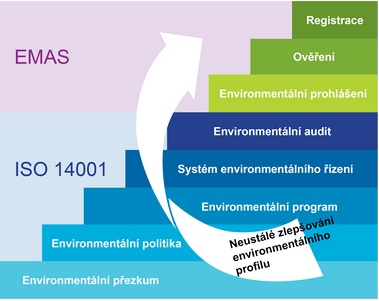 [Speaker Notes: csvukrs]
Environmentální aspekty a environmentální výkonnost
Environmentální výkonnost označuje měřitelné výsledky organizace v oblasti řízení jejích environmentálních aspektů. Jde o vyhodnocení, jak dobře organizace snižuje negativní dopady na životní prostředí a plní své cíle v oblasti udržitelnosti.

Klíčové ukazatele environmentální výkonnosti:
Spotřeba zdrojů (snížení spotřeby energie na jednotku výroby, použití obnovitelných zdrojů energie)
Snižování emisí (množství emisí CO₂ na jednotku produkce, eliminace úniků škodlivých látek do ovzduší nebo vody)
Odpadové hospodářství (podíl recyklovaného odpadu, snížení celkového objemu odpadu)
Ochrana ekosystémů (rekultivace narušených oblastí, ochrana biodiverzity v místě provozu)
Soulad s legislativou (dodržování environmentálních zákonů a předpisů, certifikace ISO 14001 nebo EMAS)
[Speaker Notes: csvukrs]
Propojení environmentálních aspektů a environmentální výkonnosti
Identifikace environmentálních aspektů
Organizace nejprve identifikuje a posoudí své environmentální aspekty, aby určila, které z nich mají významný dopad na životní prostředí.
Stanovení cílů environmentální výkonnosti
Na základě významných aspektů si organizace stanoví cíle (např. snížení emisí CO₂ o 20 % do roku 2030).
Řízení a opatření
Implementují se opatření ke zlepšení výkonnosti (např. modernizace technologií, optimalizace spotřeby energií, zlepšení odpadového hospodářství).
Měření a hodnocení výkonnosti
Pomocí ukazatelů (např. uhlíková stopa, energetická náročnost) se pravidelně vyhodnocuje, zda organizace dosahuje stanovených cílů.
Neustálé zlepšování
Na základě výsledků měření se implementují další změny a organizace pokračuje ve snižování svého environmentálního dopadu.
[Speaker Notes: csvukrs]
Environmentální aspekty a udržitelnost podnikání
Integrace přírodního podnikatelského prostředí a environmentálních aspektů do strategie firem je nezbytná pro dosažení dlouhodobé udržitelnosti. 
Společnosti, které proaktivně reagují na environmentální výzvy, mohou získat nejen ekonomické výhody, ale také přispět ke zlepšení životního prostředí a celkového blaha společnosti.
Environmentální aspekty jsou úzce spjaty s odpovědným přístupem k využívání přírodních zdrojů a snižováním negativních dopadů podnikání na životní prostředí.
[Speaker Notes: csvukrs]
Environmentální aspekty pro udržitelnost podnikání
Udržitelný rozvoj:
Podniky by měly zajistit dlouhodobou udržitelnost svých činností.
To zahrnuje efektivní využití zdrojů a minimalizaci odpadu.
Environmentální legislativa:
Dodržování zákonů a předpisů (např. limity emisí, ochrana vodních zdrojů).
Zvyšování požadavků na ekologické audity a certifikace (ISO 14001).
Environmentální řízení a inovace:
Zavádění ekologických výrobních procesů.
Investice do obnovitelných energií a cirkulární ekonomiky.
Společenská odpovědnost firem (CSR):
Integrace environmentálních cílů do strategie firmy.
Transparentnost a komunikace ekologických iniciativ vůči veřejnosti.
[Speaker Notes: csvukrs]
Výhody zohlednění environmentálních aspektů
Snížení nákladů:
Úspory energie a zdrojů.
Nižší náklady na likvidaci odpadu díky recyklaci.
Konkurenční výhoda:
Získání zákazníků, kteří preferují ekologické produkty.
Vylepšení reputace firmy.
Minimalizace rizik:
Vyhnutí se sankcím za nedodržování předpisů.
Předcházení škodám způsobeným změnou klimatu.
Podpora inovací:
Rozvoj ekologických produktů a služeb.
Vstup na nové trhy spojené s obnovitelnými zdroji a zelenými technologiemi.
[Speaker Notes: csvukrs]